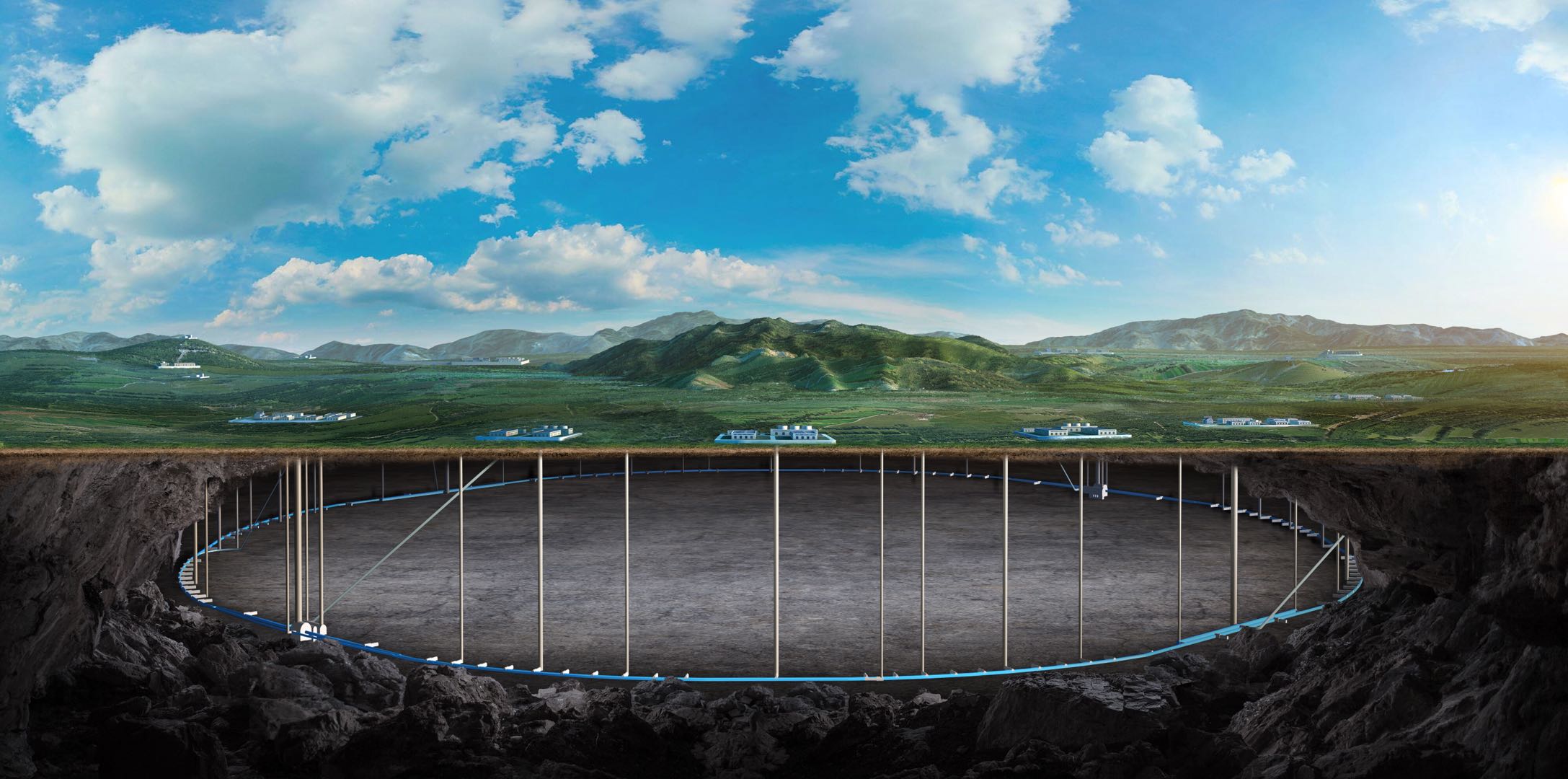 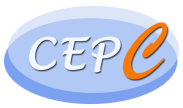 CEPC environment, health and safty issues for CEPC proposal
Guangyi Tang
On behalf of CEPC RP Group
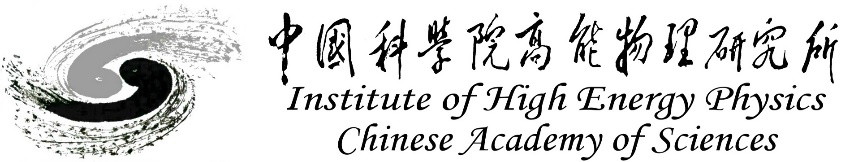 1
11. Dec. 2024, CEPC day
Content
CEPC辐射防护设计报告（环境影响评价）
Linac/Damping ring/输运线/主环等辐射水平评估
人身安全连锁
辐射监测
总结
环境影响评价包含（非技术性章节与技术性章节）
3
环境影响评价包含（非技术性章节与技术性章节）
辐射本底调查
辐射防护设计&评估
环境监测、个人剂量监测、安全联锁等系统设计
4
评价标准
以HEPS/CSNS为例
人员有效剂量限值


环境周围剂量当量率限值
正常运行工况下，屏蔽体外表面剂量率30cm处小于2.5 μSv/h。
束流突然丢失工况下，屏蔽体外表面最大累积剂量小于1mSv/次。
臭氧和氮氧化物浓度限值


废气、固废豁免浓度限值：GB18871-2002；
废水： GB18871-2002；
地方法律法规；
瞬发辐射
感生
5
CEPC源项
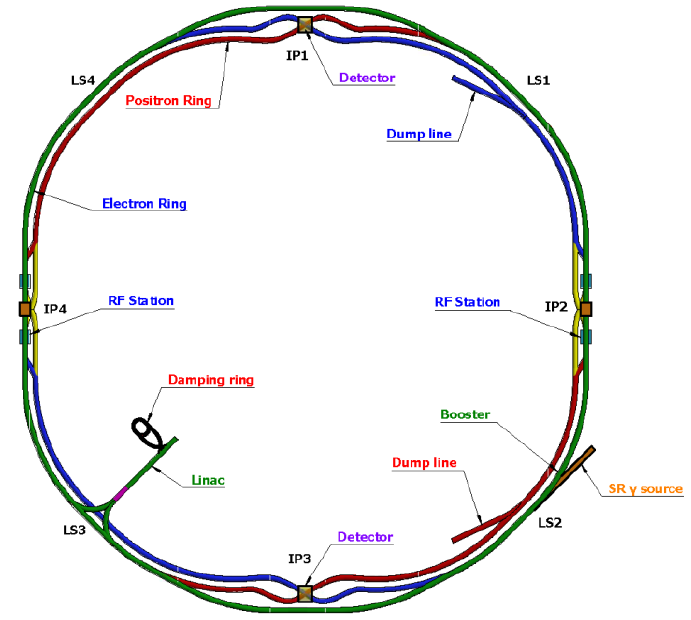 Linac, damping ring
含Linac <-> Damping ring的输运线
输运线
Linac -> Booster
Booster <-> Collider
Booster, Collider -> dump/SR hall
Booster
Collider
IR hall, RF tunnel, dump hall, SR hall
6
LINAC & damping ring & L-to-DR transport line
Damping ring SR critical energy ~ 1 keV，可忽略
评估
Linac/damping ring/L-to-DR transport line屏蔽体厚度
空气/水/固体废弃物的放射性
已完成FLUKA模拟
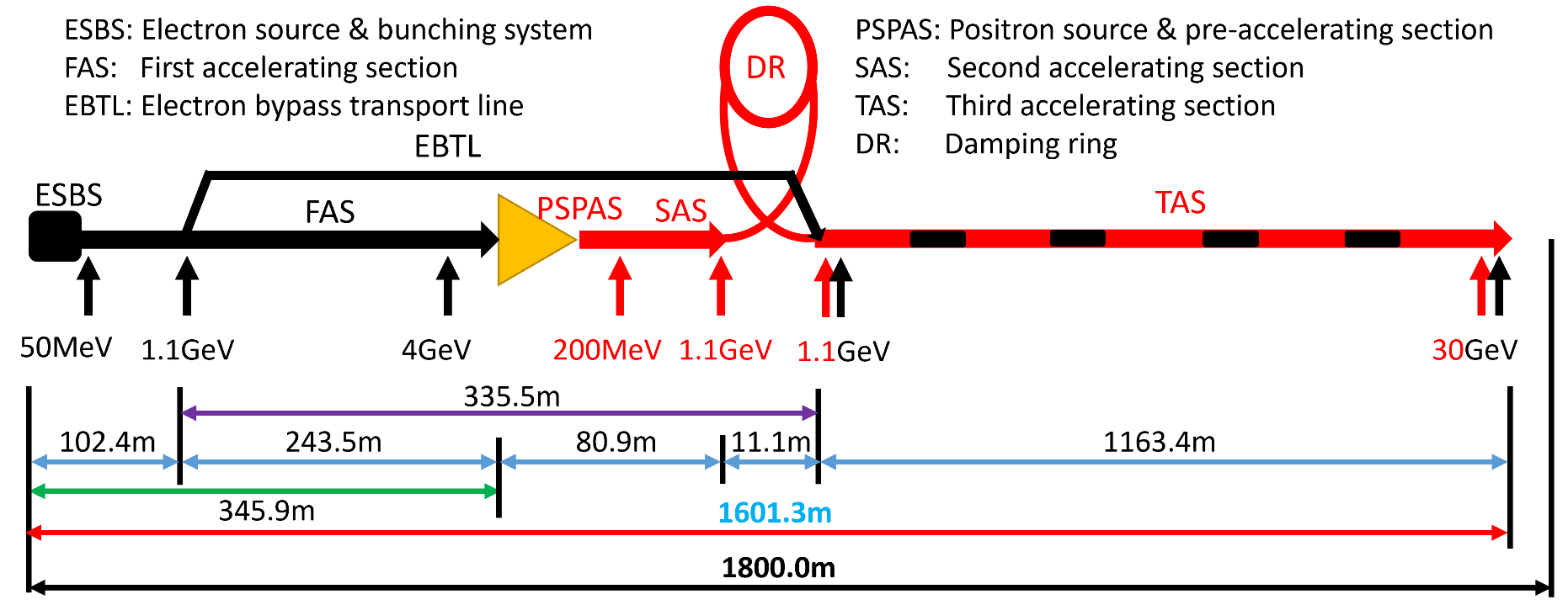 束损参数
7
LINAC & damping ring & L-to-DR transport line
Damping ring SR critical energy ~ 1 keV，可忽略
评估
Linac/damping ring/L-to-DR transport line屏蔽体厚度
空气/水/固体废弃物的放射性
已完成FLUKA模拟
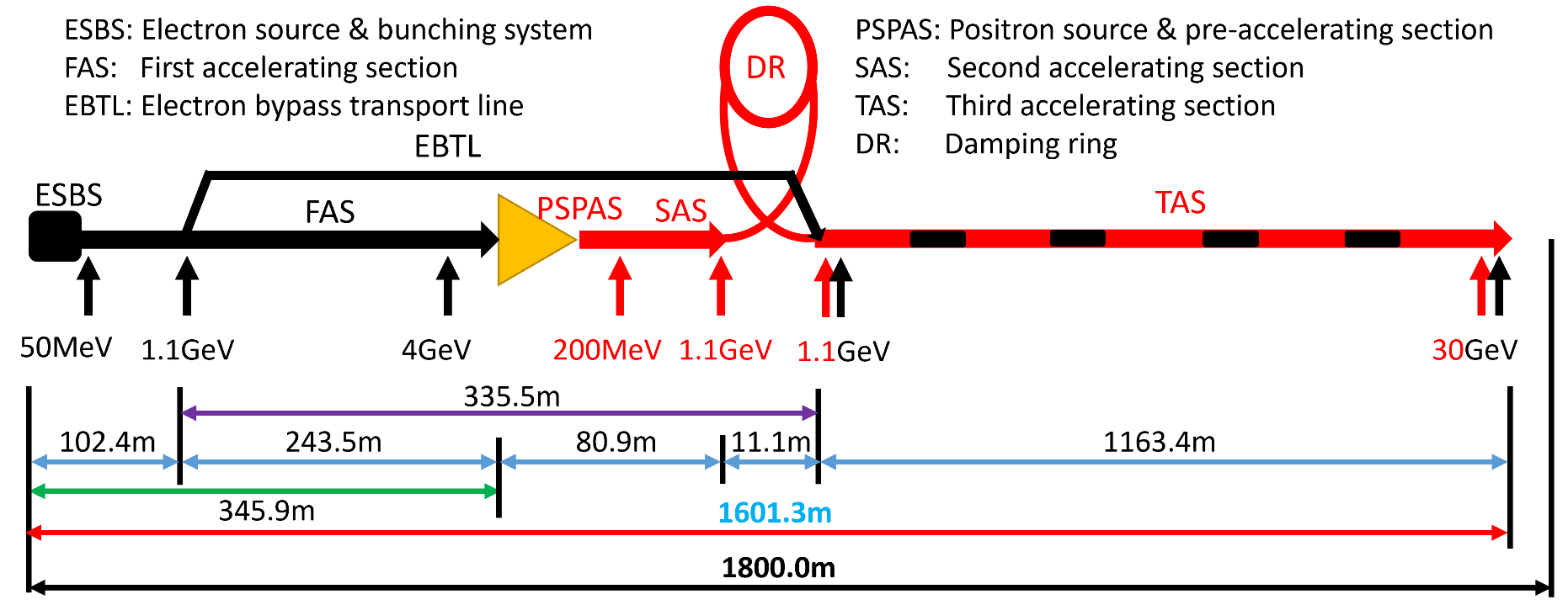 Fluka几何
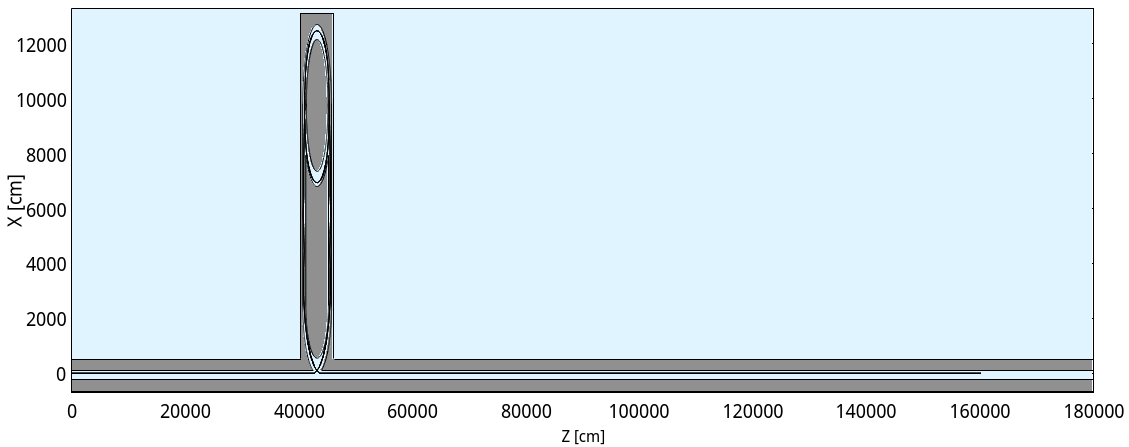 Damping ring
L-to-DR 输运线
Linac
8
LINAC & damping ring & L-to-DR transport line
Damping ring SR critical energy ~ 1 keV，可忽略
评估
Linac/damping ring/L-to-DR transport line屏蔽体厚度
空气/水/固体废弃物的放射性
已完成FLUKA模拟
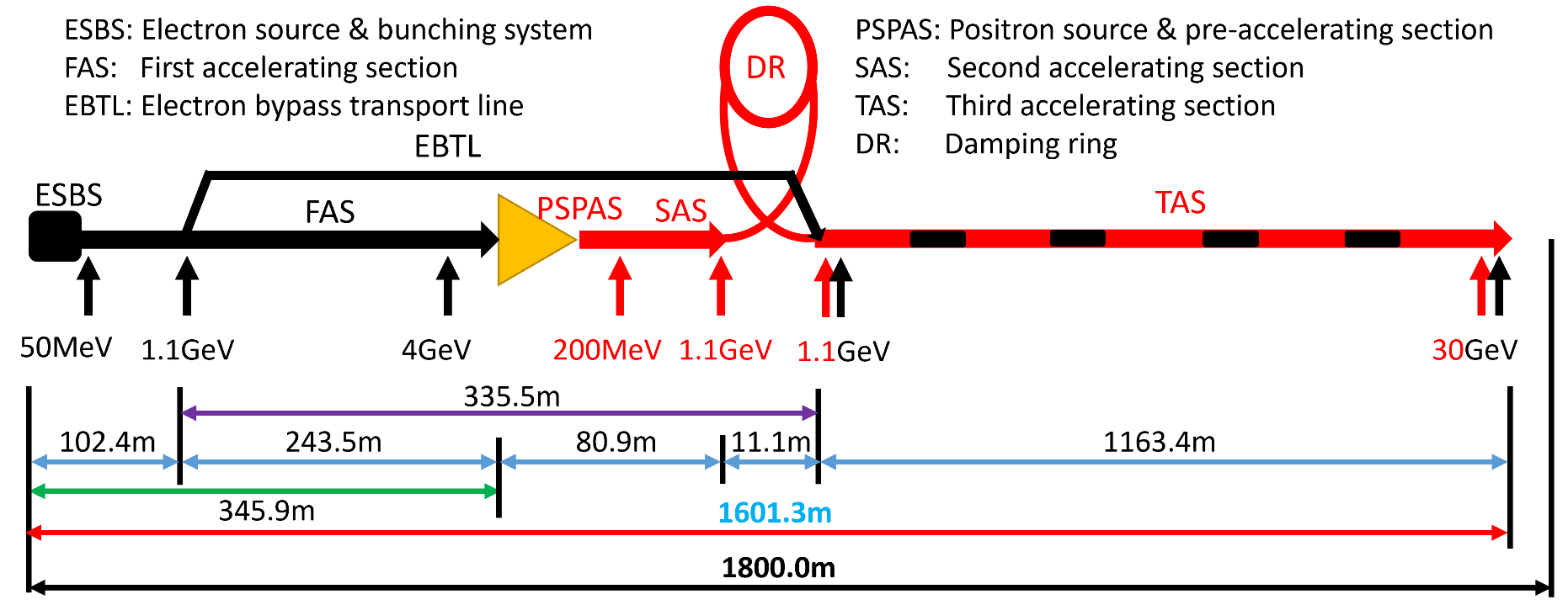 Linac几何
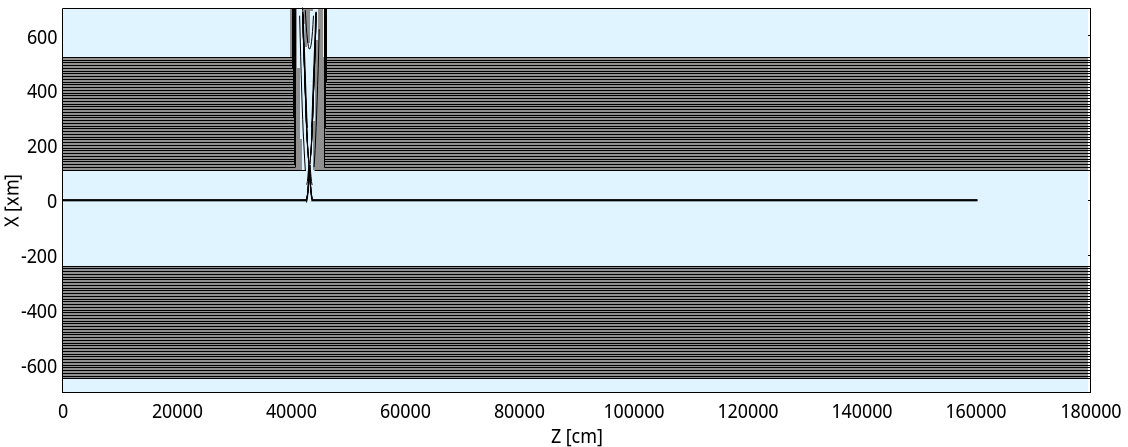 混凝土屏蔽体
束流管
9
LINAC & damping ring & L-to-DR transport line
Damping ring SR critical energy ~ 1 keV，可忽略
基于HEPS经验，束损参数更全面
评估
Linac/damping ring/L-to-DR transport line屏蔽体厚度
空气/水/固体废弃物的放射性
已完成FLUKA模拟，整理数据中
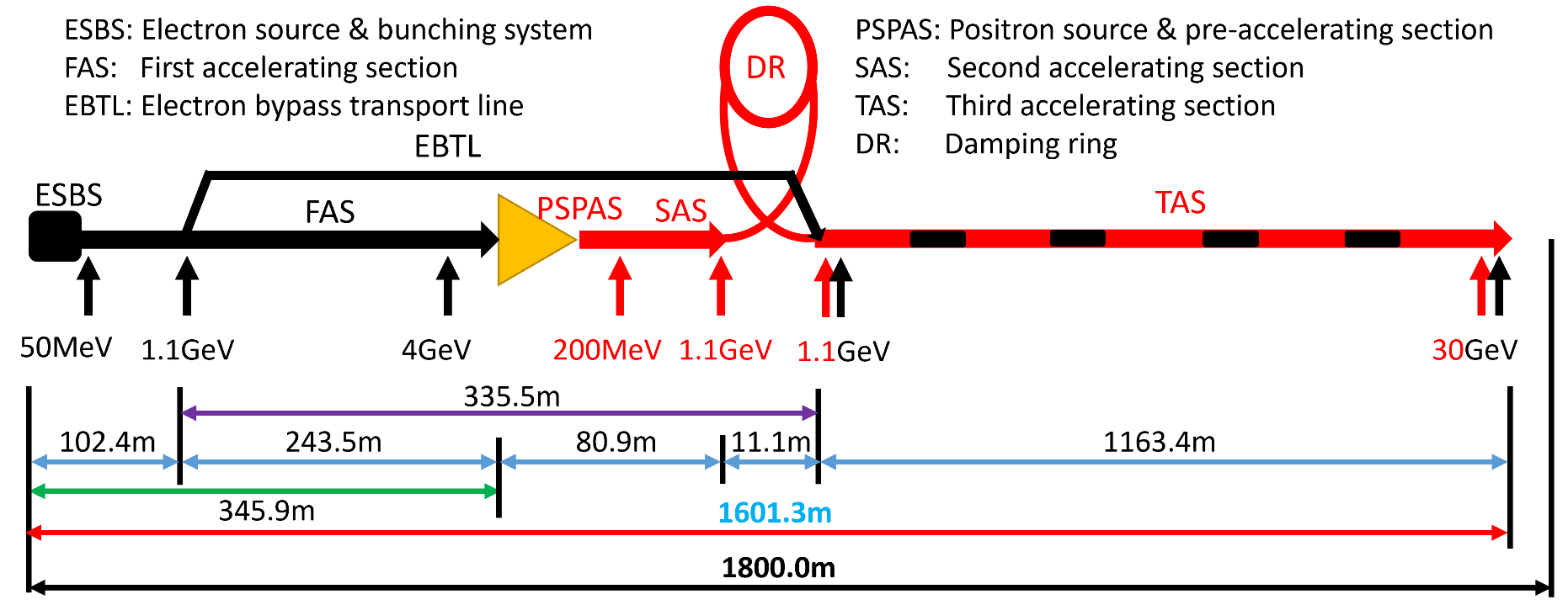 Damping ring和输运线几何
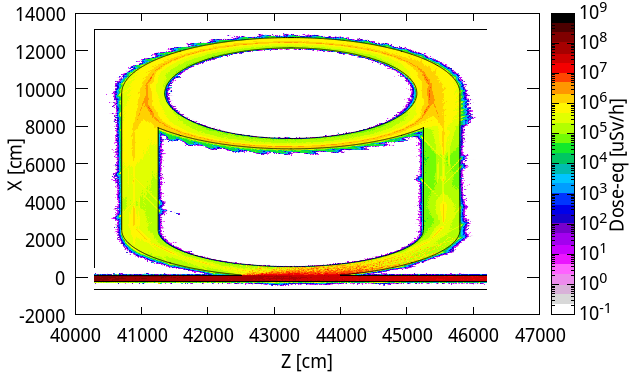 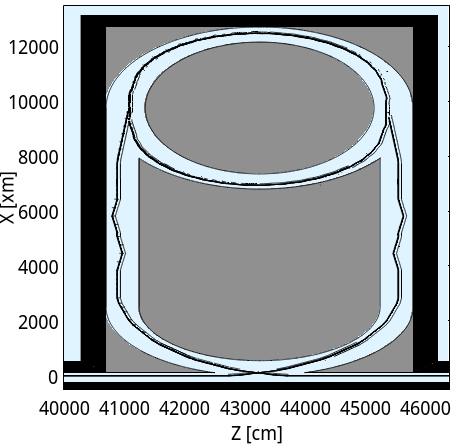 混凝土
混凝土
混凝土
10
输运线
有（部分）主屏蔽的输运线
Linac -> Booster
无主屏蔽的输运线
Booster <-> Collider 
Booster, Collider -> dump/SR hall （分别与dump hall和SR hall合并计算）
评估
瞬发剂量率
空气/水/固体废弃物的放射性
束损参数
11
输运线
有（部分）主屏蔽的输运线
Linac -> Booster








FLUKA模拟中
无主屏蔽的输运线
Booster <-> Collider
输运线末端
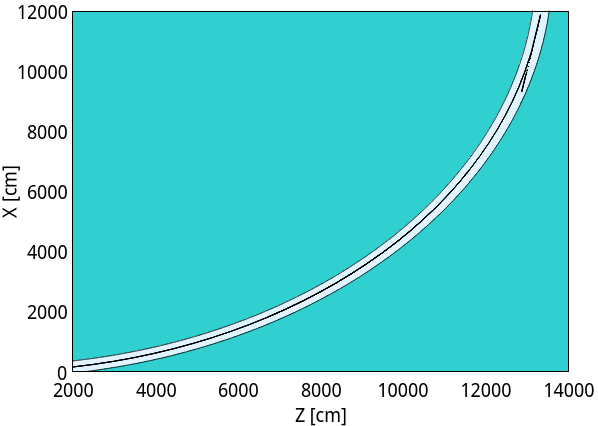 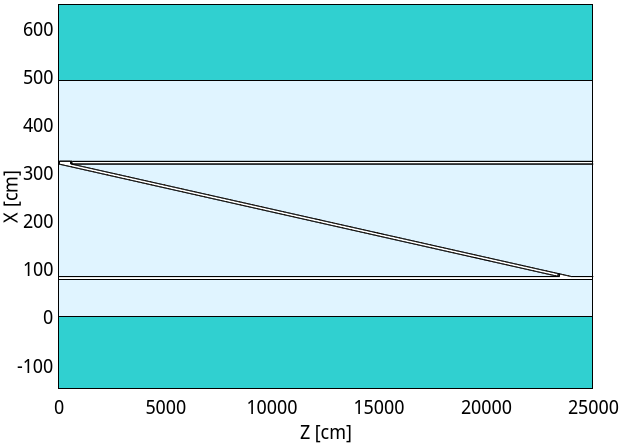 岩石
Booster
岩石
输运线
Collider
输运线
12
Booster & collider
评估
瞬发辐射
空气/水/固体废弃物的放射性
已完成FLUKA模拟，整理数据中
束损参数
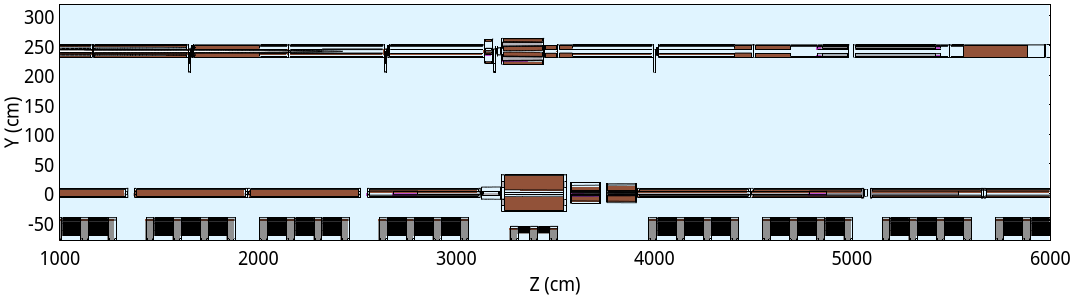 Booster
Collider
FLUKA几何
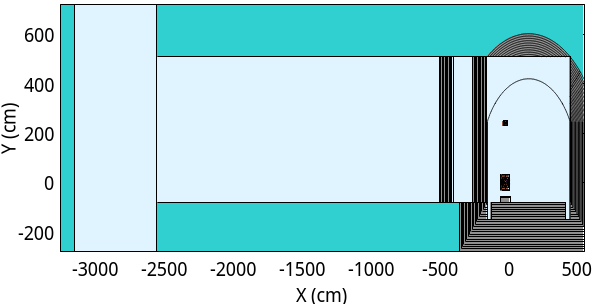 迷宫
Booster
辅助隧道
Collider
13
RF tunnel, dump hall
RF tunnel:
Dump hall：








评估
瞬发辐射
空气/水/固体废弃物的放射性
已完成FLUKA模拟，整理数据中
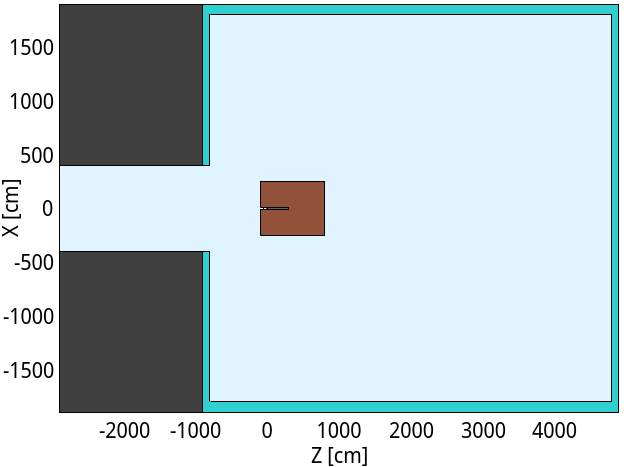 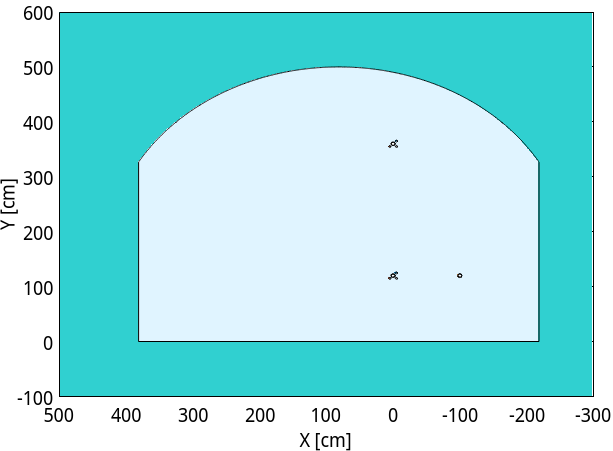 岩石
岩石
Booster RF cavity
Collider dump
Collider RF cavity
14
辐射水平评估小结
已完成模拟，整理数据中
Linac, damping ring
含Linac <-> Damping ring
输运线：Booster, Collider ->dump/SR hall
Booster & Collider
RF tunnel，dump hall
模拟中
输运线：Linac -> Booster，              Booster <-> Collider
正在建模
SR hall（参考HEPS做法）IR hall（石澔玙等）
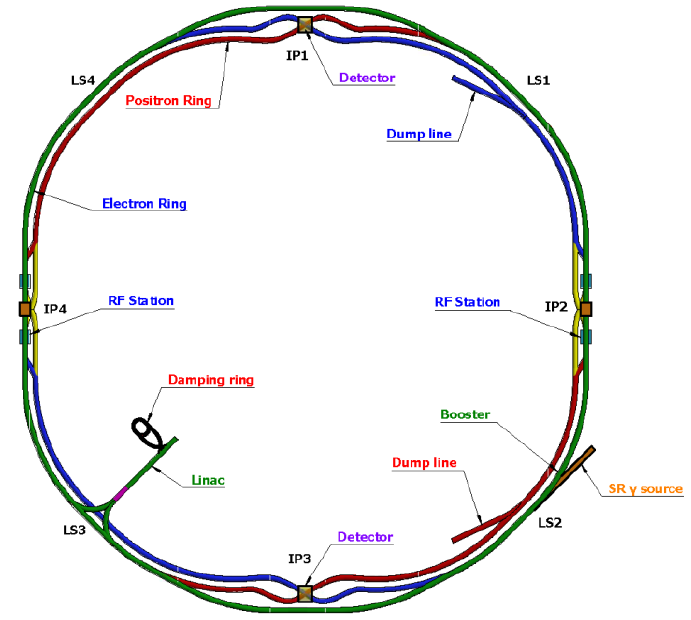 15
人身安全联锁系统
概述：
联锁控制区域，联锁门，屏蔽门，控制箱，急停按钮分布
设计原则
总体设计
软硬件设计
系统信号接口
操作流程
安全分析
安全防护措施评价
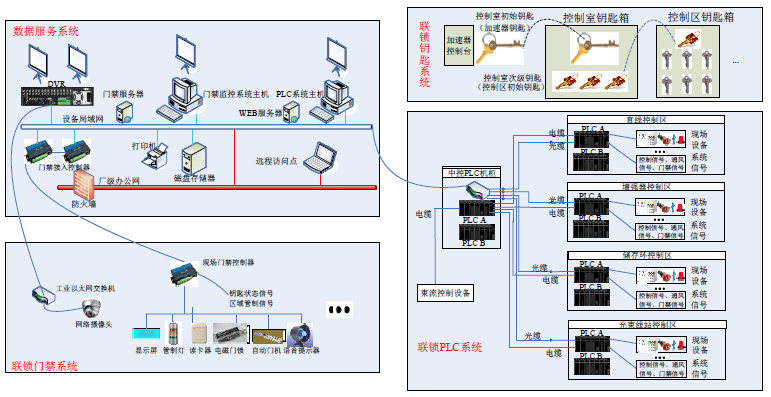 16
人身安全联锁系统
概述
设计原则
总体设计
运行模式
软硬件设计
系统信号接口
操作流程
安全分析
安全防护措施评价
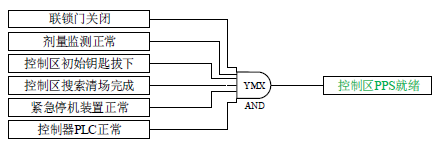 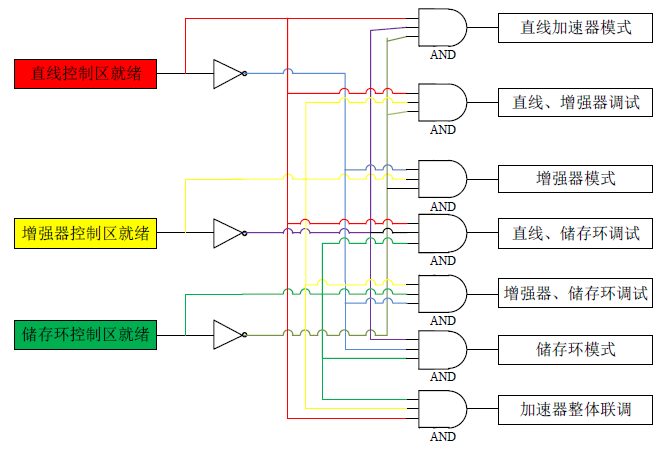 直线加速器模式
直线、输运线调试
直线控制区就绪
增强器模式
输运线控制区就绪
直线、对撞机模式
输运线、对撞机模式
对撞机模式
对撞机控制区就绪
加速器整体联调
17
人身安全联锁系统
概述：
设计原则
总体设计
软硬件设计
主要设备配置、连锁门与屏蔽门的连锁要求、门禁监控系统的联锁要求
系统信号接口
加速器控制系统交互信号、加速器高频高压设备联锁信号、通风系统交互信号、谱仪、光闸系统交互信号
操作流程
进入、退出和清场、紧急情况
安全分析
安全防护措施评价
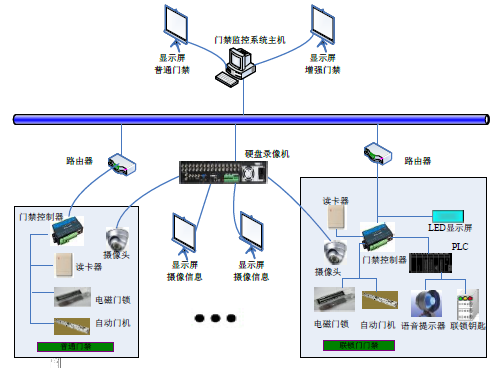 18
辐射监测
环境辐射监测
地面站点（中子/伽玛剂量计，温、湿度监测等）
工作场所辐射监测 
辅助隧道，RF/IR配厅等处（中子/伽玛剂量计等）
个人剂量监测
流出物监测
通风排水口处（含低本底辐射测量设备）
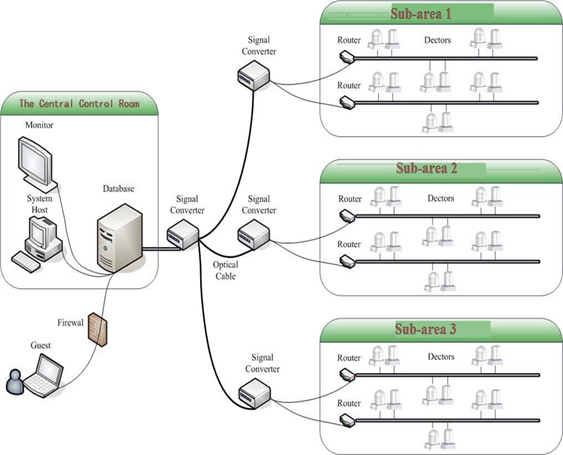 19
CEPC辐射防护设计报告（草稿）目录
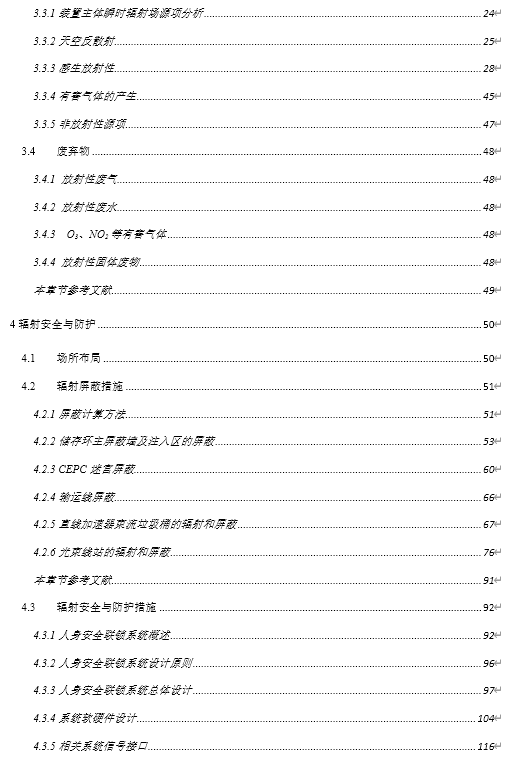 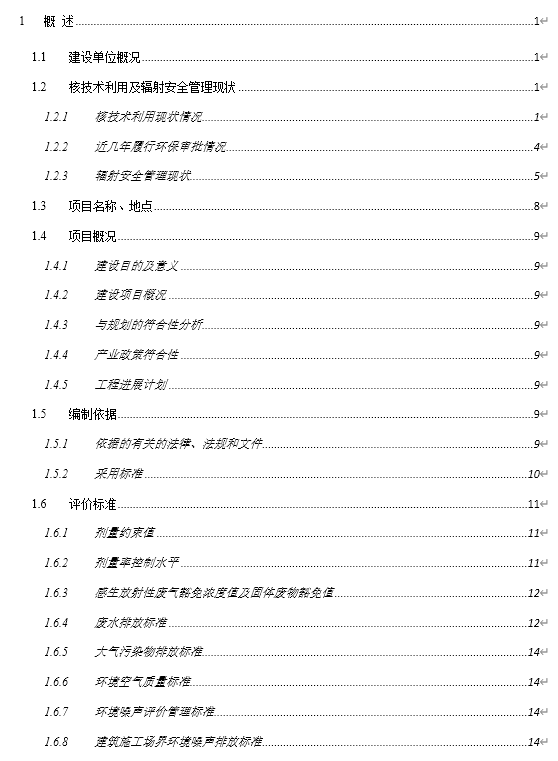 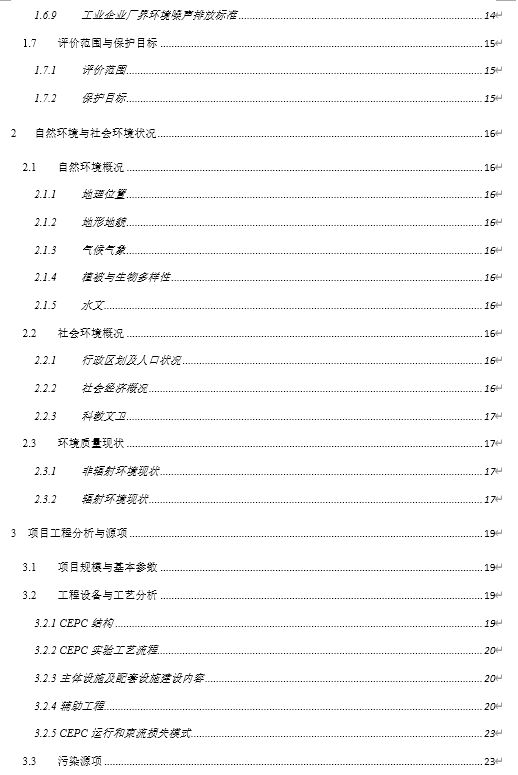 20
CEPC辐射防护设计报告（草稿）目录
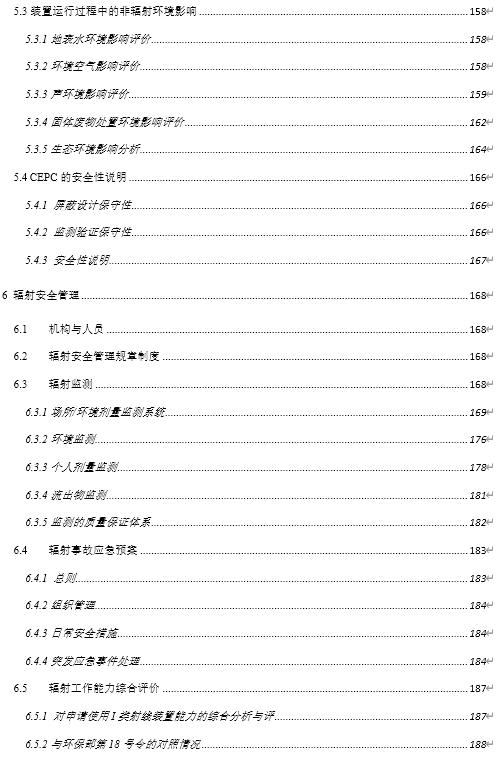 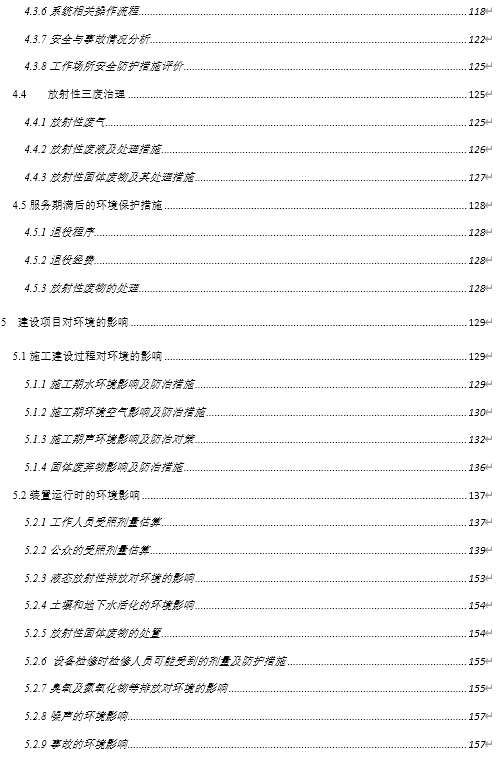 21
总结
辐射水平评估接近完成，正在推进IR/SR大厅辐射水平评估。
参照HEPS，梳理人身安全连锁系统设计和辐射监测系统设计。
CEPC辐射防护设计报告编写中。
谢谢大家
22
backup
23
24